Health
Chapter 1
What is Health?
The well-being of your body, your mind, and your relationships with other people
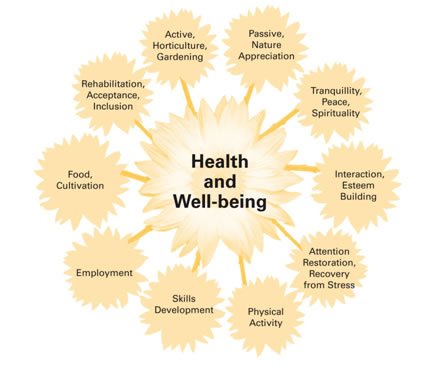 3 Aspects
It’s as easy as P.M.S.
Physical-Body
Mental-Mind
Social-Relationships
All considered equal!!
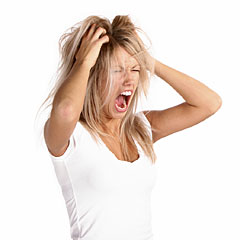 Illness/Wellness Continuum
A model that shows the extremes of wellness & illness

Want to be somewhere in the middle or closer to the wellness end
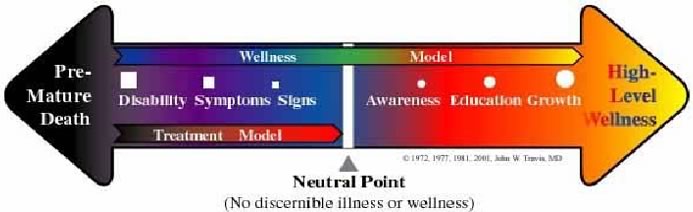 Chapter 1 Lesson 2
Identifying Health Risks
What is a Risk Factor?
Any action or condition that increases the likelihood of injury, disease, or negative outcome.

What are some risk factors in lives of teens?
Risk Factors
Heredity
All traits passed biologically from parent to child
Cancer
Heart Disease
Alcoholism
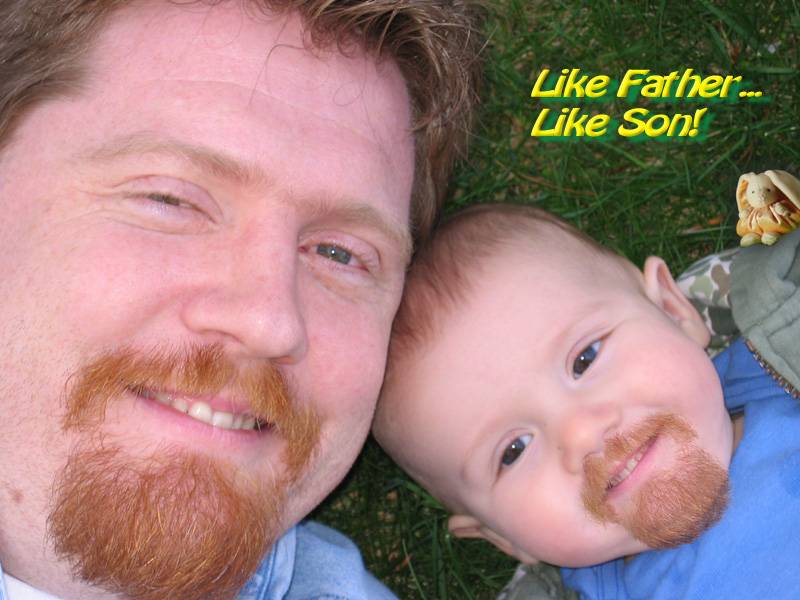 Risk Factors
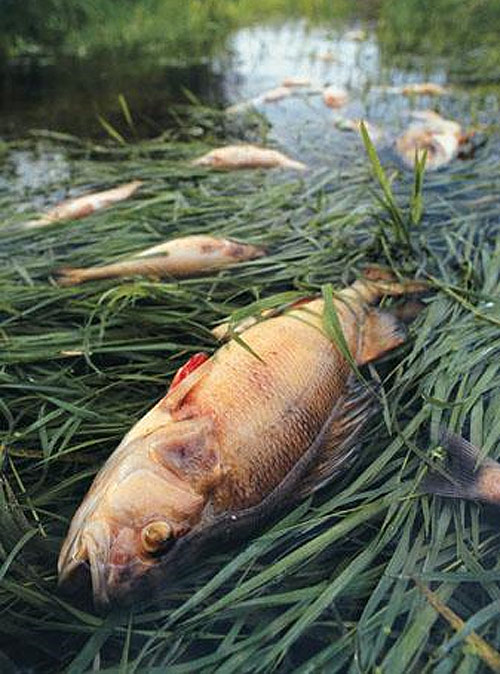 Environmental
Physical: Outdoor/Indoor
Social: People around you
Culture: Shared by a group for generations
Risk Factors
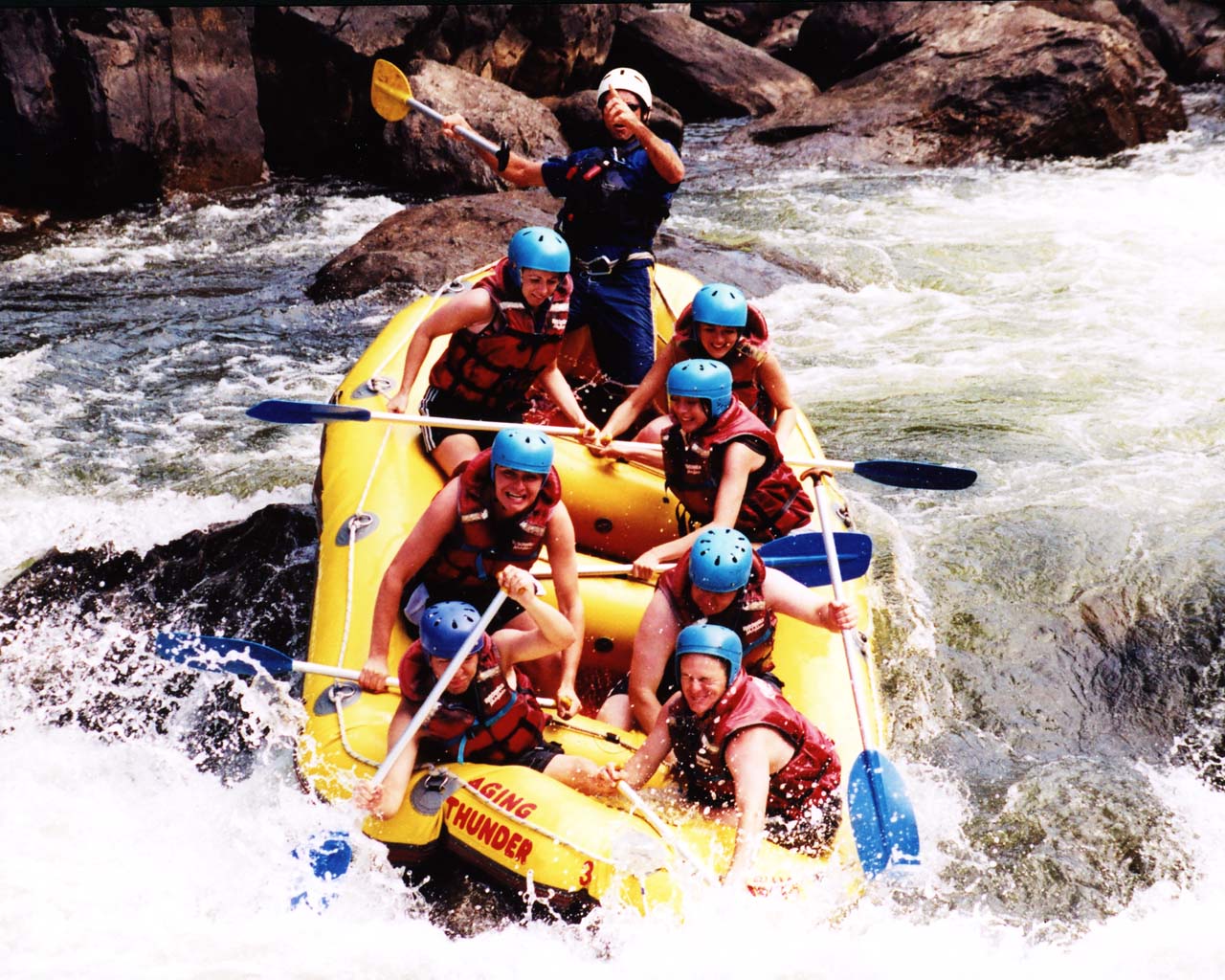 Behavioral
Your actions & decisions
You decide what to face
Immediate

Long term
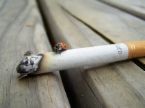 Risk Factors
Which risk factor has the biggest influence on teen Health?

WHY???
Risk Factors
What are your biggest Risk Factors in your own personal life?

Examples….
Risk Factors
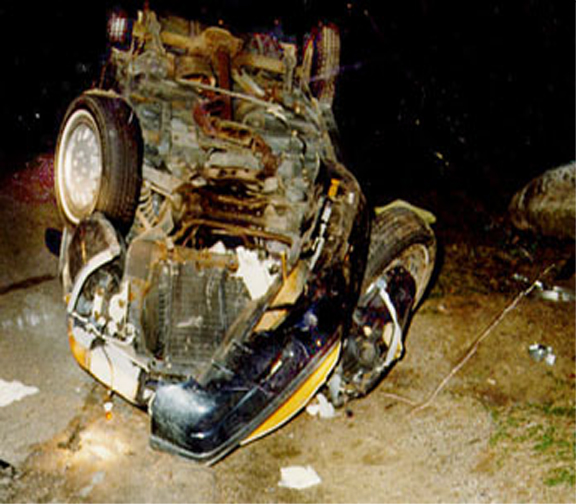 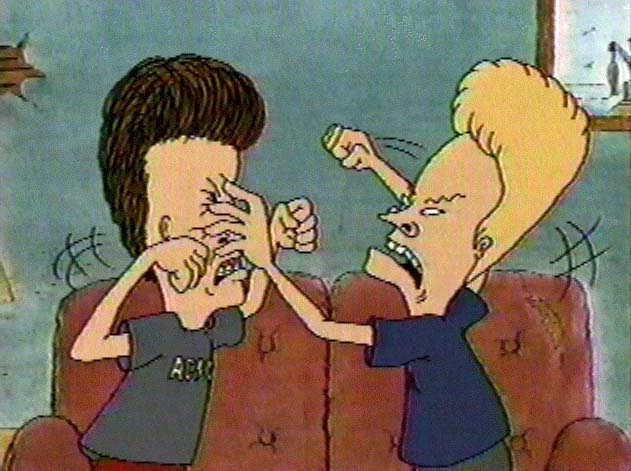 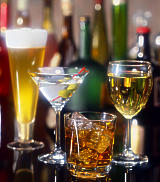 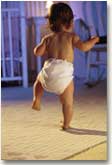 Risk Factors
Should you take RISKS in life???

How do you DECIDE???

HEALTH…it’s up to YOU!!!
4 Steps to Change Health
Awareness
Recognize the problem
Knowledge
Learn…education
Decision-Making
What to do?!?
Applying Skills
Using what you learned
Cumulative Risks
Risks that build up over time.
Examples
Smoking
Drinking
Unhealthy eating
Can also combine risks which will increase your likelihood of becoming hurt, sick, dead, etc.

Example- Texting & driving without a seatbelt on.
Protective Factors
Factors present in a teen’s life that help the amount of risk taking behaviors &        the chances for growing up as a healthy, caring, & responsible adult.
Examples
Parents, friends, values, etc.
Abstinence
Voluntarily choosing not to do something

Not just sexual activity, includes all high risk behaviors

One of most important health behaviors you can make as a teen